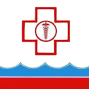 ТЕРРИТОРИАЛЬНЫЙ ФОНД 
ОБЯЗАТЕЛЬНОГО МЕДИЦИНСКОГО СТРАХОВАНИЯ УЛЬЯНОВСКОЙ ОБЛАСТИ
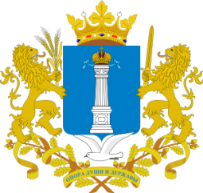 Результаты контроля объёмов, сроков, качества и условий предоставления медицинской помощи застрахованным лицам в Ульяновской области за 5 месяцев 2023 года.
Контрольно-экспертные мероприятия
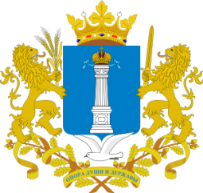 ПРОВЕРЕНО 

88

медицинских организаций, работающих в сфере ОМС в Ульяновской области
РАССМОТРЕНО 

58 638  

случаев 
оказания медицинской помощи
СУММА САНКЦИЙ

100,3 млн. рублей
по результатам всех видов экспертиз

 96,08 млн. рублей - уменьшение размера финансирования,
4,22 млн. рублей -  размер штрафов.
ВЫЯВЛЕНО 

6 498 
нарушений 
при проведении контрольно-экспертных мероприятий

11,2% 
от всех проверенных случаев
Медицинские организации - лидеры
средний показатель по медицинским организациям 
 11,1% случаев с нарушениями
Медицинские организации - аутсайдеры
средний показатель по медицинским организациям 
 11,1% случаев с нарушениями
Структура нарушений
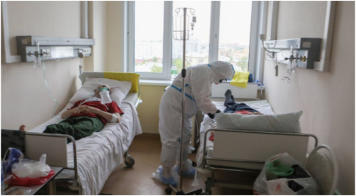 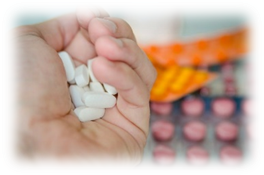 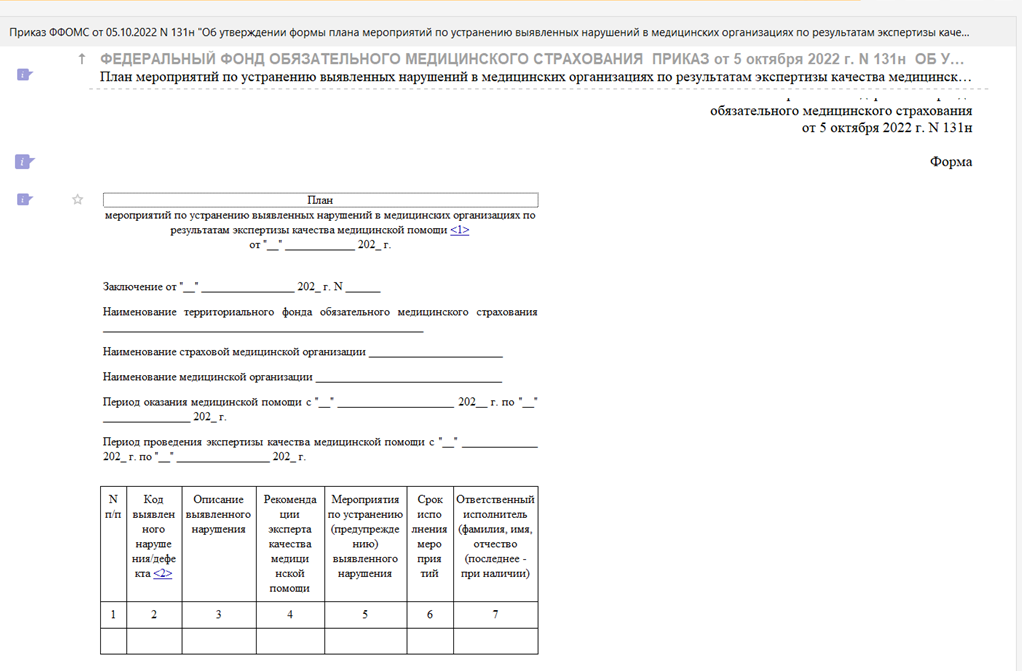 ОБРАЩЕНИЯ В КОНТАКТ-ЦЕНТР 
В СФЕРЕ  ОБЯЗАТЕЛЬНОГО МЕДИЦИНСКОГО СТРАХОВАНИЯ
За 5 месяцев 2023 года поступило 30 649 обращений
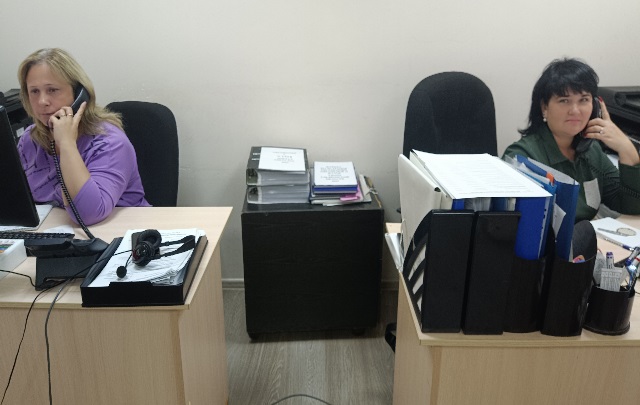 обращения за 
разъяснениями 
11506
жалобы на трудности
 в получении  
медицинской помощи
 70
Защита интересов и прав наших граждан – это задача, которая ежедневно стоит на контроле и решается специалистами ТФОМС Ульяновской области и страховых медицинских организаций
заявления по 
получению 
полиса ОМС,
 замене СМО  
19072
СТРУКТУРА ОБРАЩЕНИЙ В КОНТАКТ-ЦЕНТР ЗА 5 МЕСЯЦЕВ 2023 ГОДА
СТРУКТУРА ОБОСНОВАННЫХ ЖАЛОБ
2023 год
2022 год
71
качество медицинской помощи
качество медицинской помощи
недостоверные сведения об оказанных
медицинских услугах
навязывание платных услуг
недостоверные сведения об оказанных
медицинских услугах
навязывание платных услуг
организация работы медицинских организаций
лекарственное обеспечение
МЕДИЦИНСКИЕ ОРГАНИЗАЦИИ С НАИБОЛЬШИМ КОЛИЧЕСТВОМ НАРУШЕНИЙ
23
14
13
10
9
8
7
УДОВЛЕТВОРЕННОСТЬ МЕДИЦИНСКОЙ ПОМОЩЬЮ С ЯНВАРЯ ПО МАЙ 2023 ГОДА
отсутствие узких специалистов
Уровень удовлетворенности населения медицинской помощью направлен на выявление факторов, характеризующих доступность и качество медицинской помощи
сроки ожидания медицинской помощи
качество медицинской помощи
прочие (лекарственное обеспечение,
навязывание платных услуг)